Гимнастика для глаз
Презентацию подготовила учитель начальных классов 
Кисляк Татьяна Алексеевна, МБОУ СОШ №9
Раз – налево, два – направо,Три – наверх, четыре — вниз.А теперь по кругу смотрим,Чтобы лучше видеть мир.
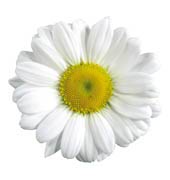 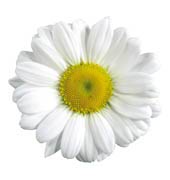 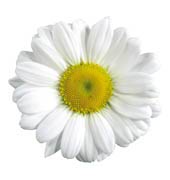 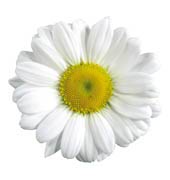 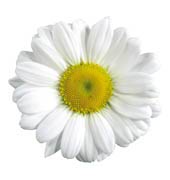 «Листочки»
Ах, как листики летят,Всеми красками горятЛист кленовый, лист резной,Разноцветный, расписной.
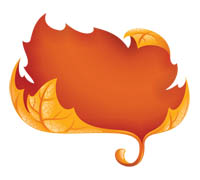 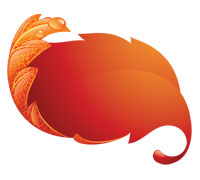 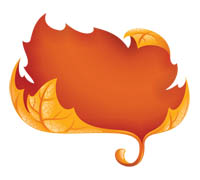 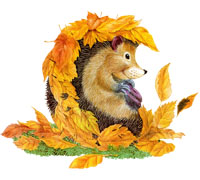 Отдохнули глазки?
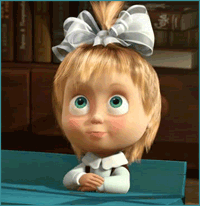 Продолжим урок!
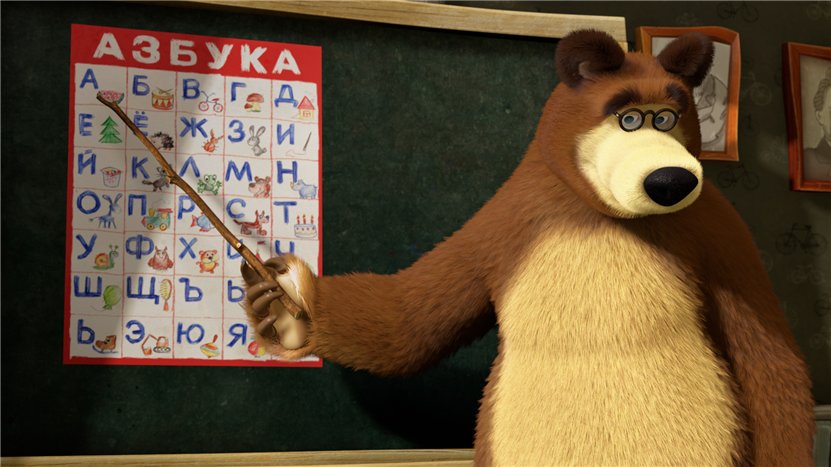 Использованный материал
1. Шаблон презентации PowerPoint - http://pedsovet.su/ 
2. Ромашка http://i048.radikal.ru/0908/17/e9f4fd98b0d6.png
3. Лист - http://www.lenagold.ru/fon/clipart/l/list/kras/list08.jpg
4. Ежик с листьями - http://www.lenagold.ru/fon/clipart/e/egik/egiky41.jpg
5. Анимационная картинка Маша - fotki.yandex.ru
6. Медведь с указкой - http://s61.radikal.ru/i173/1010/fb/b52af15037c0t.jpg